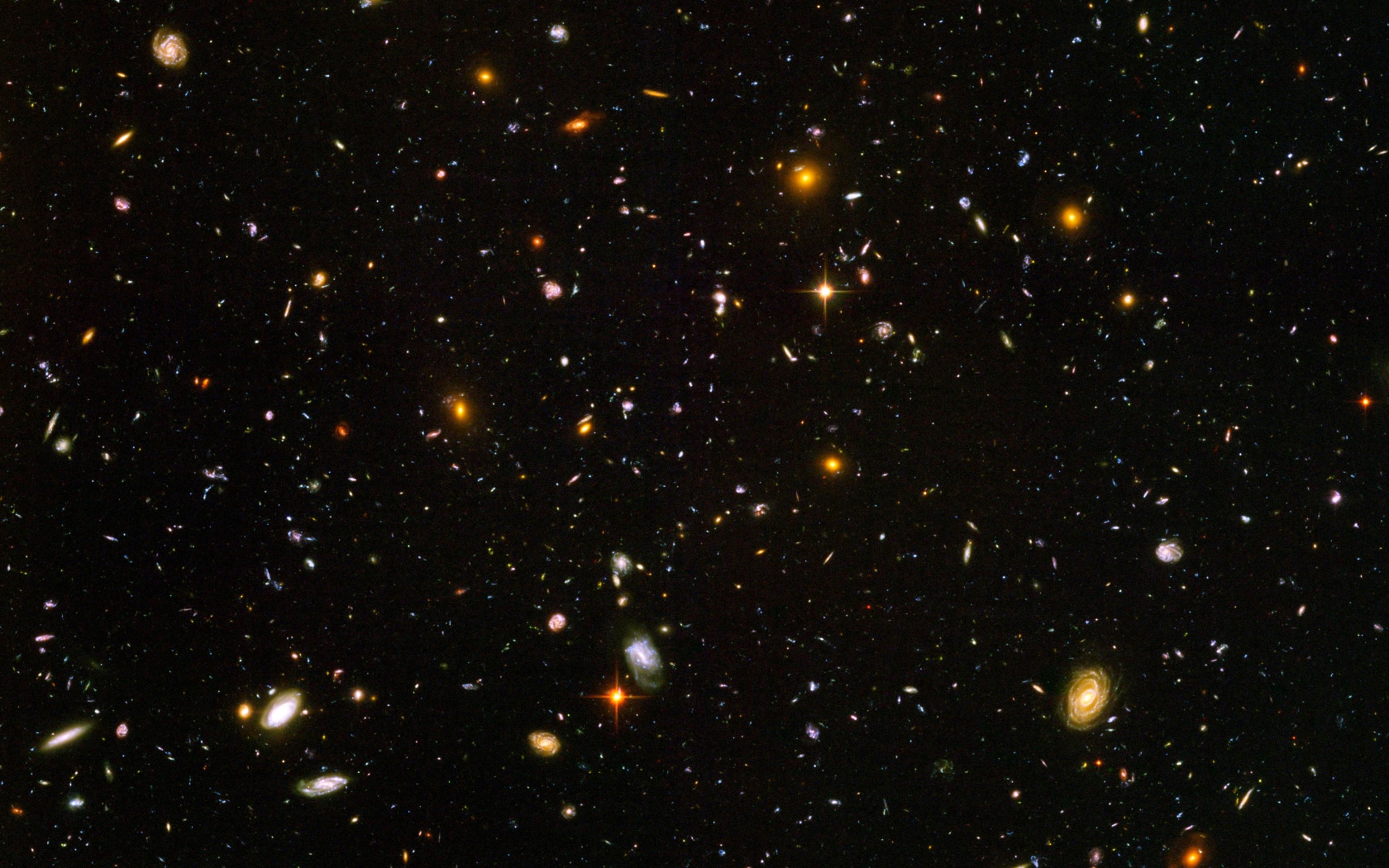 Galaxy
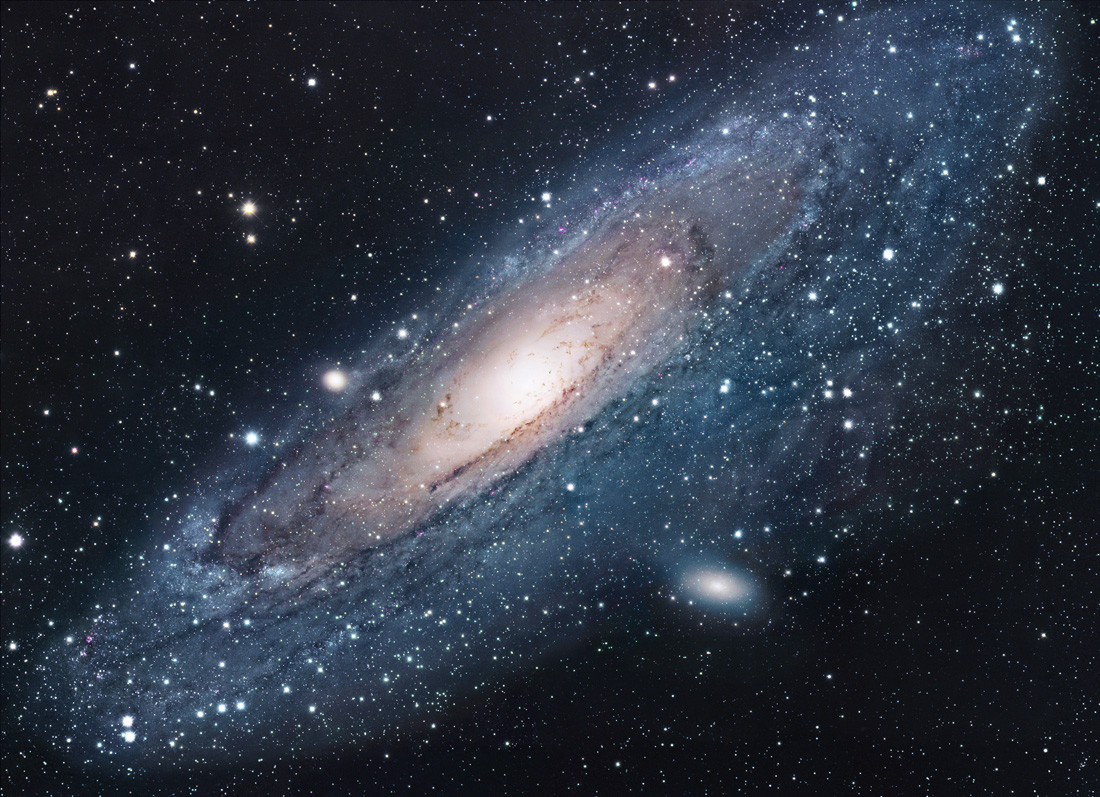 Galaxies/ Our location in universe notes 
begins
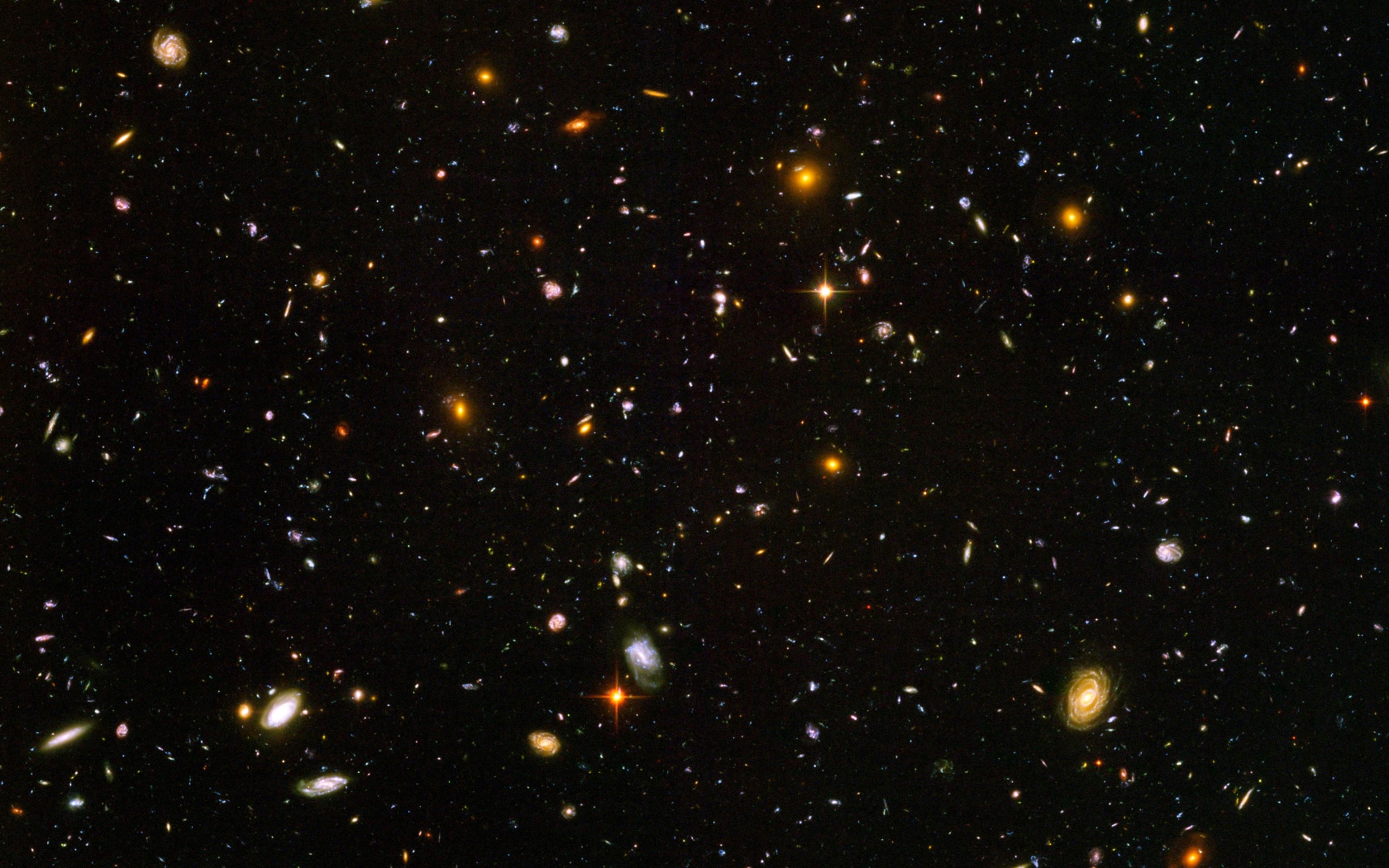 Types of Galaxies
[Speaker Notes: http://www.slate.fr/story/64885/ngc-2623-hubble-galaxies-collision]
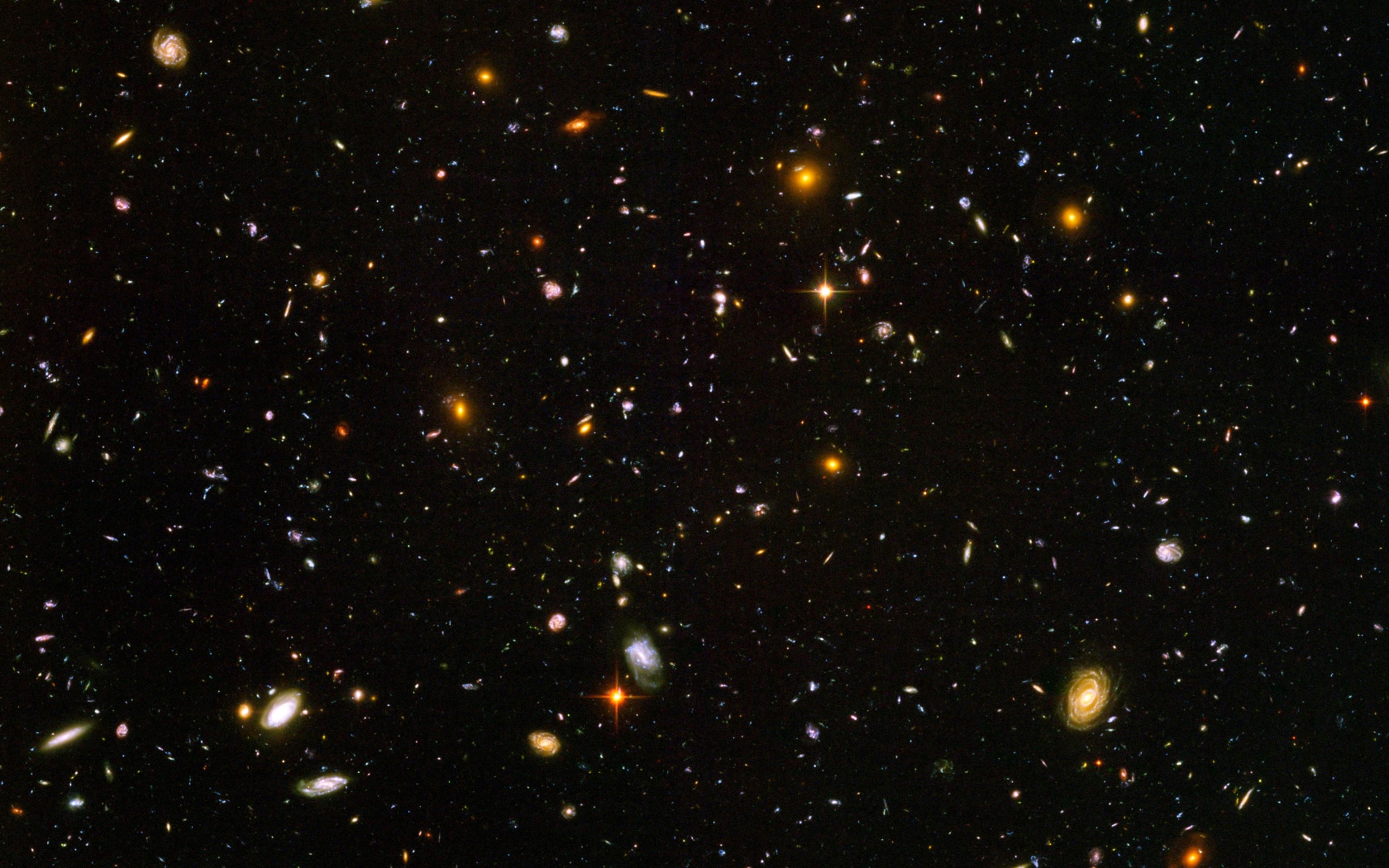 Galaxy
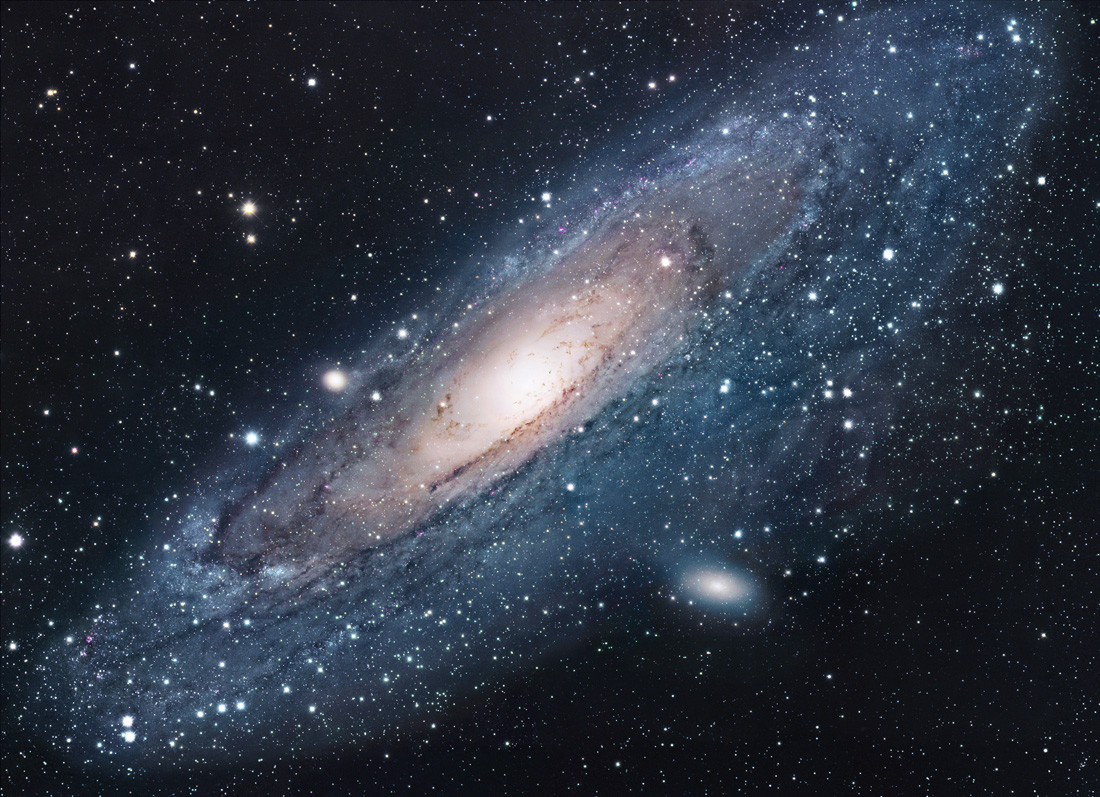 Types of Galaxies
Our galaxy
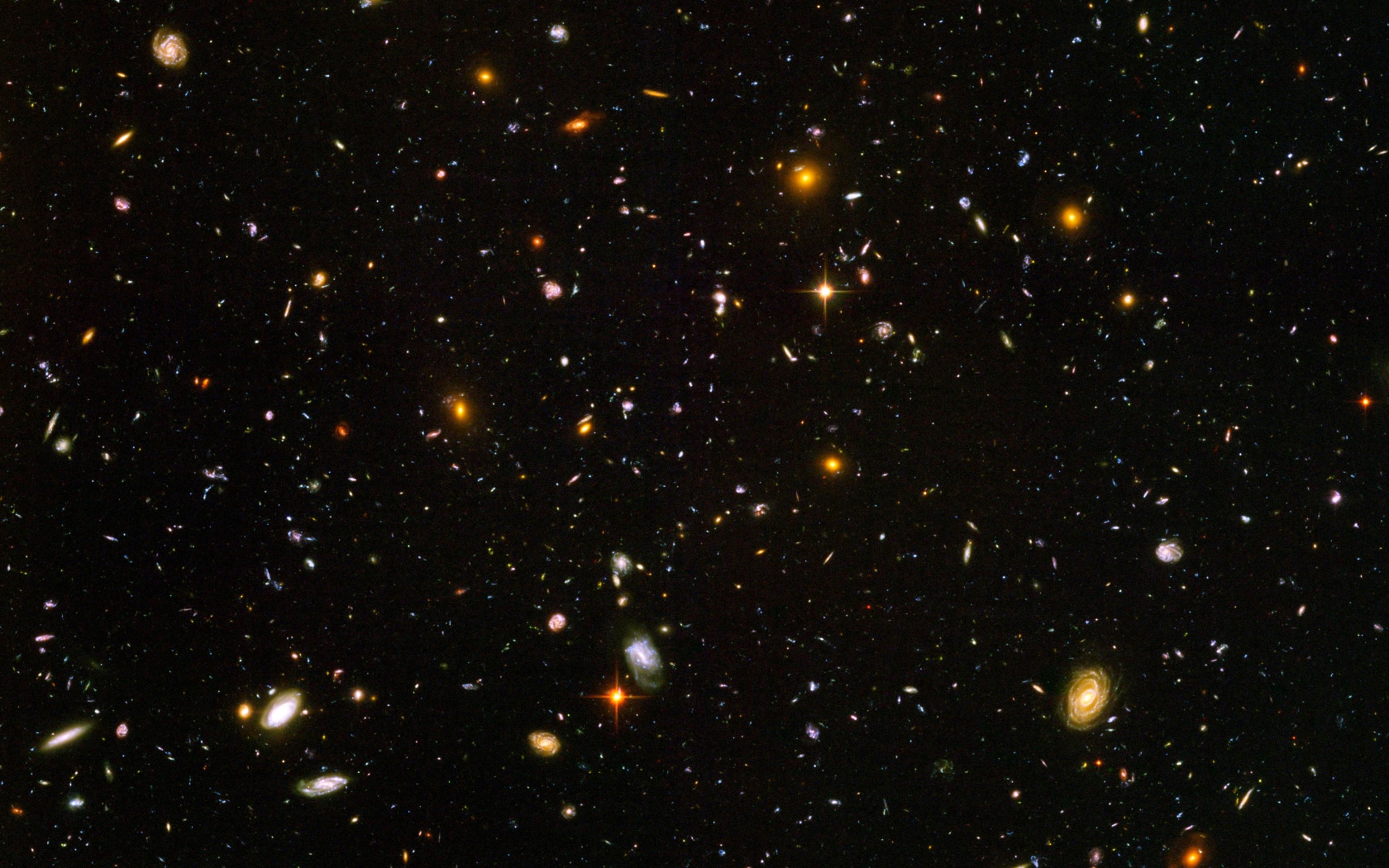 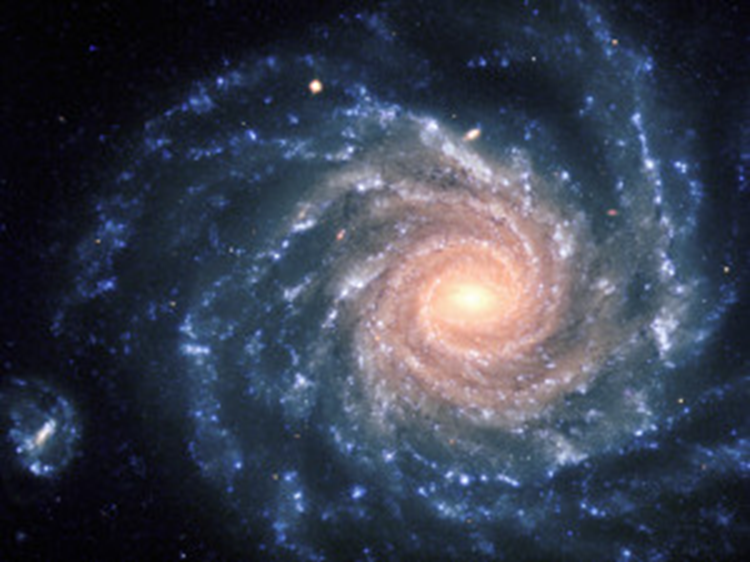 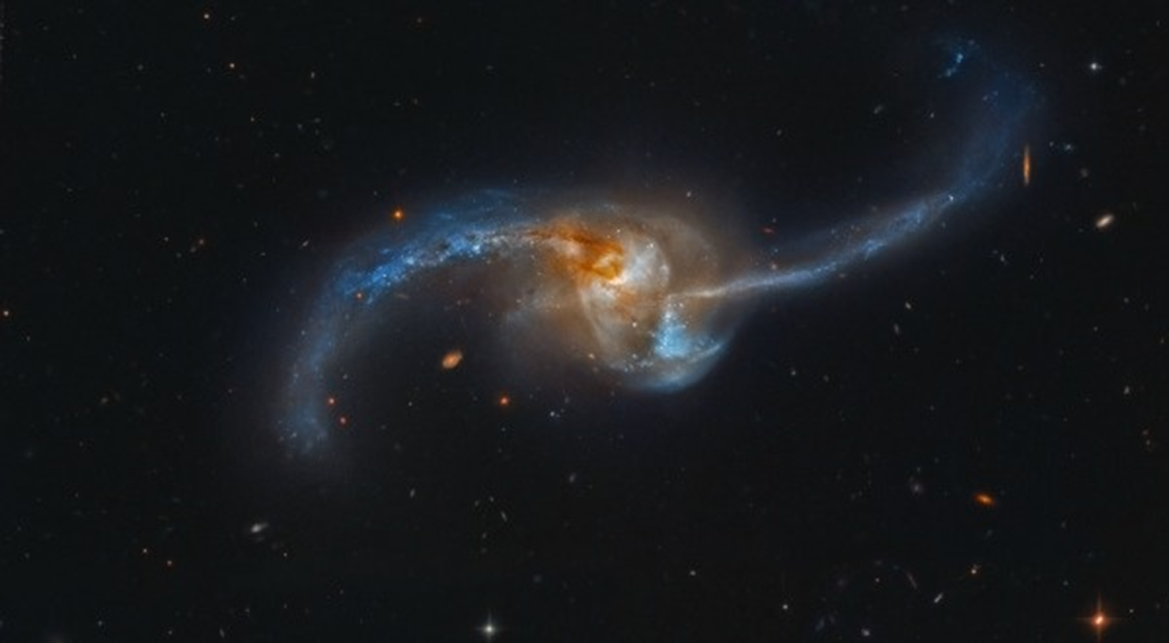 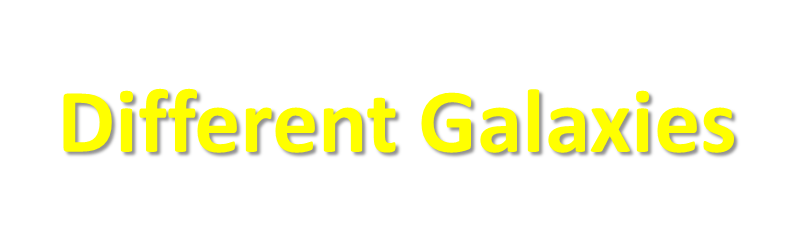 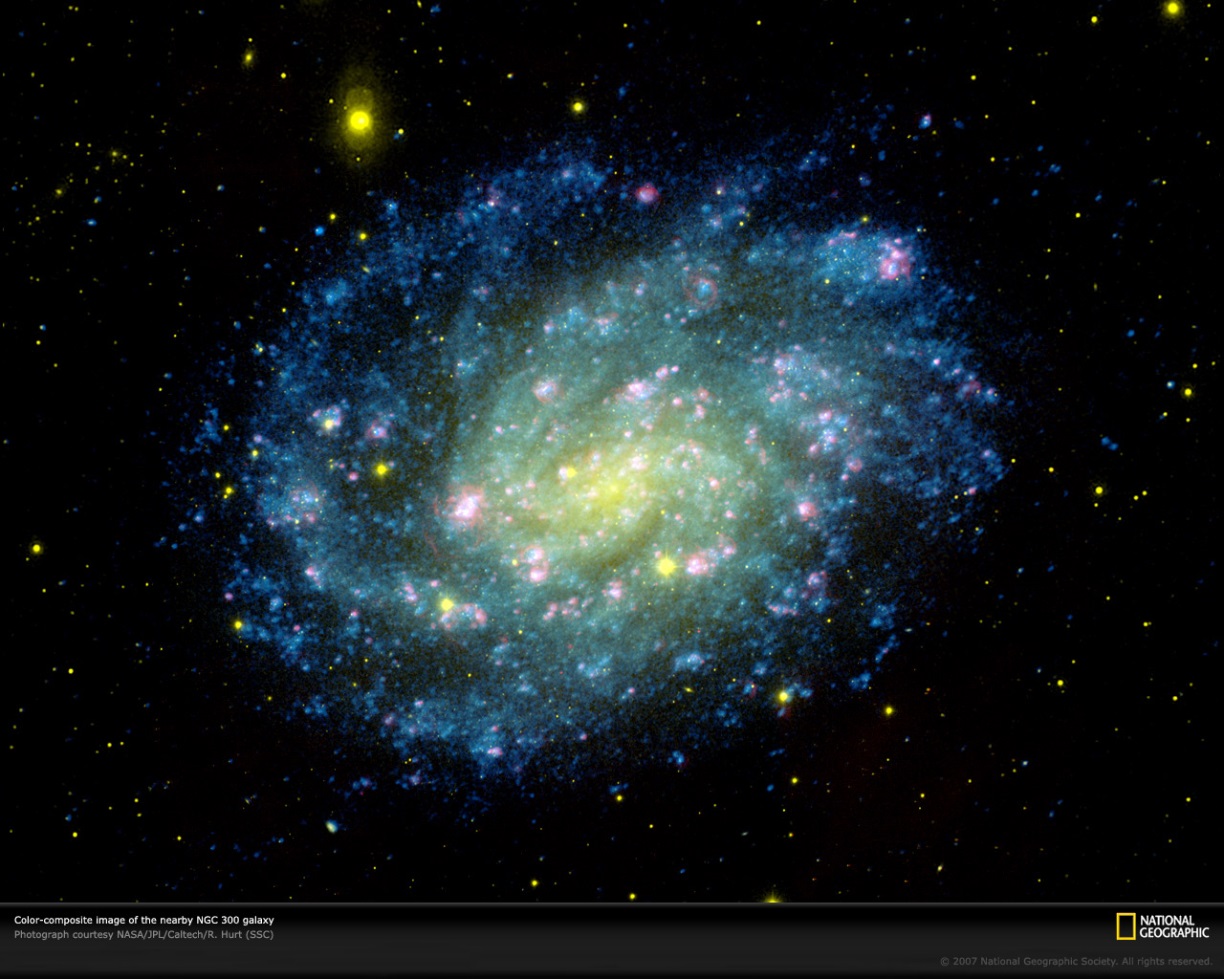 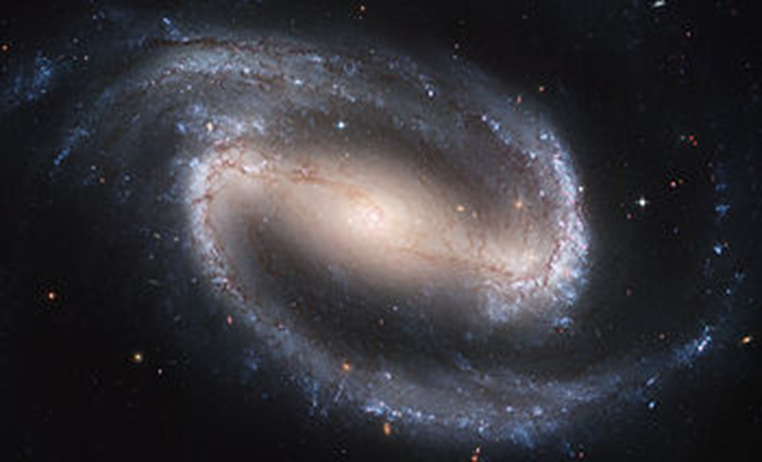 [Speaker Notes: http://www.space.com/19075-m81-galaxy-is-pretty-in-pink.html]
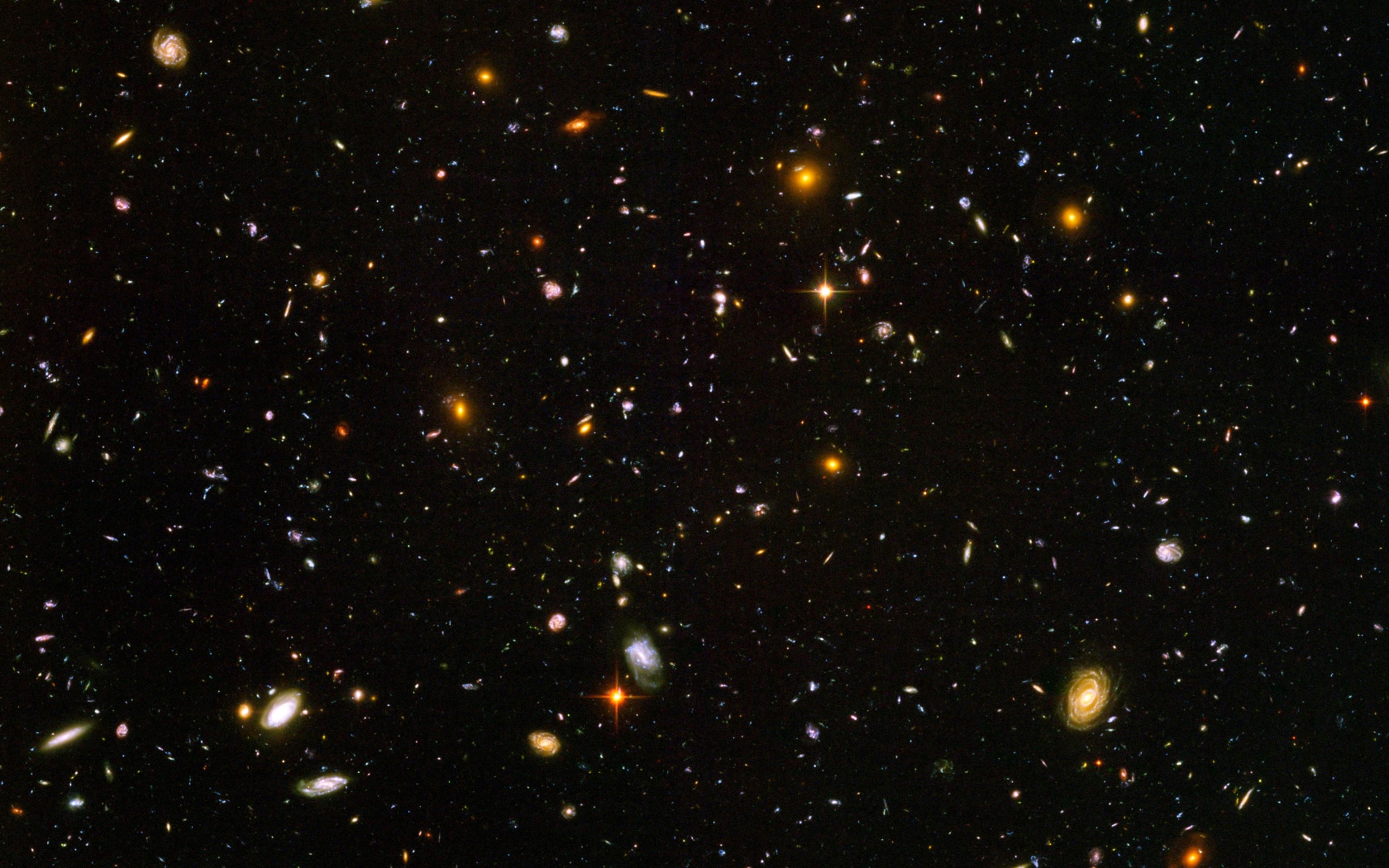 Galaxy
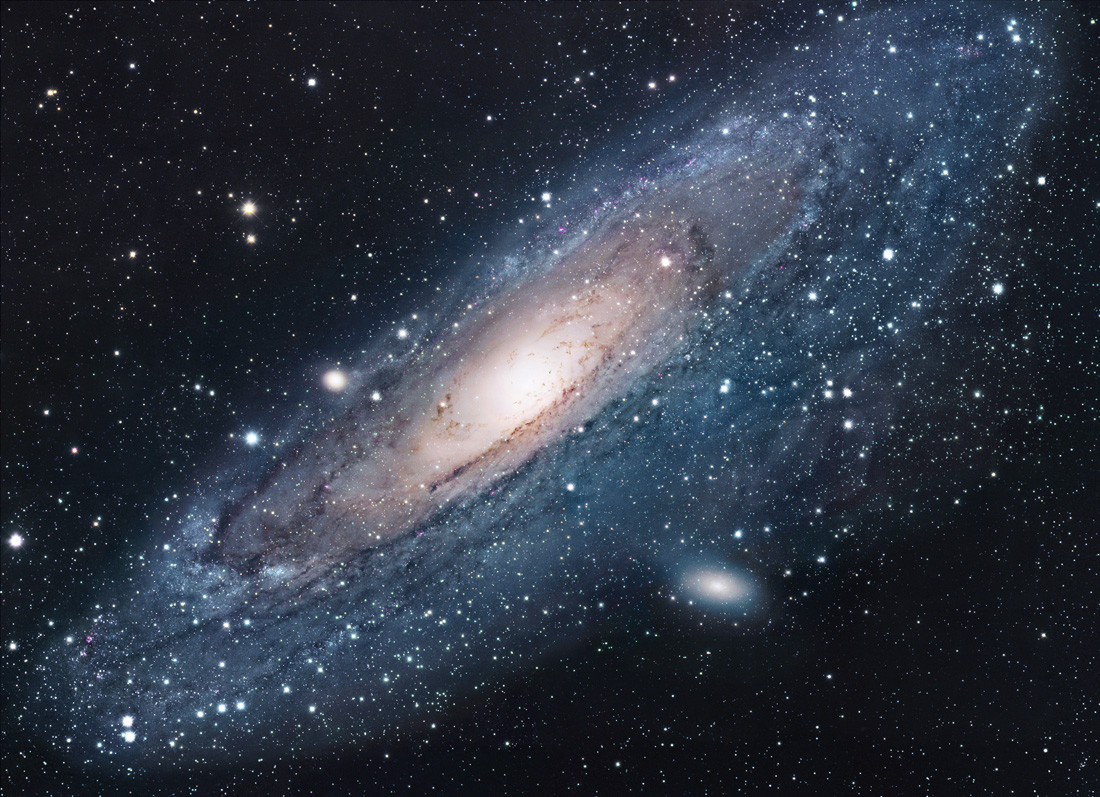 Milky Way Galaxy
There are 300 billion stars in this galaxy. 
Our sun is one of them.
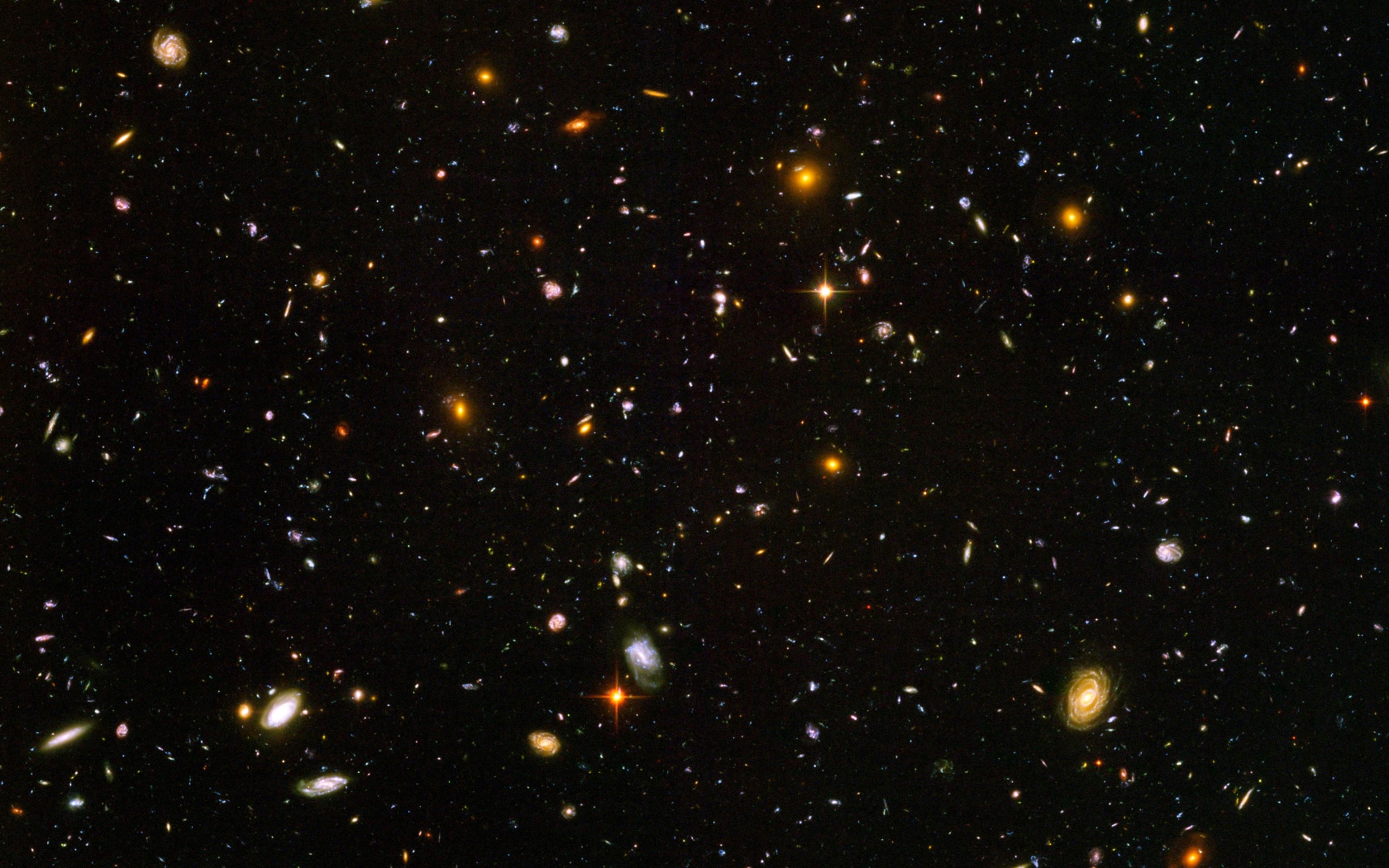 The Milky Way Galaxy has a spiral shape. It is shaped like a giant flattened disk with a bulge in the middle (think of a fried egg sunny-side up).
Galaxy
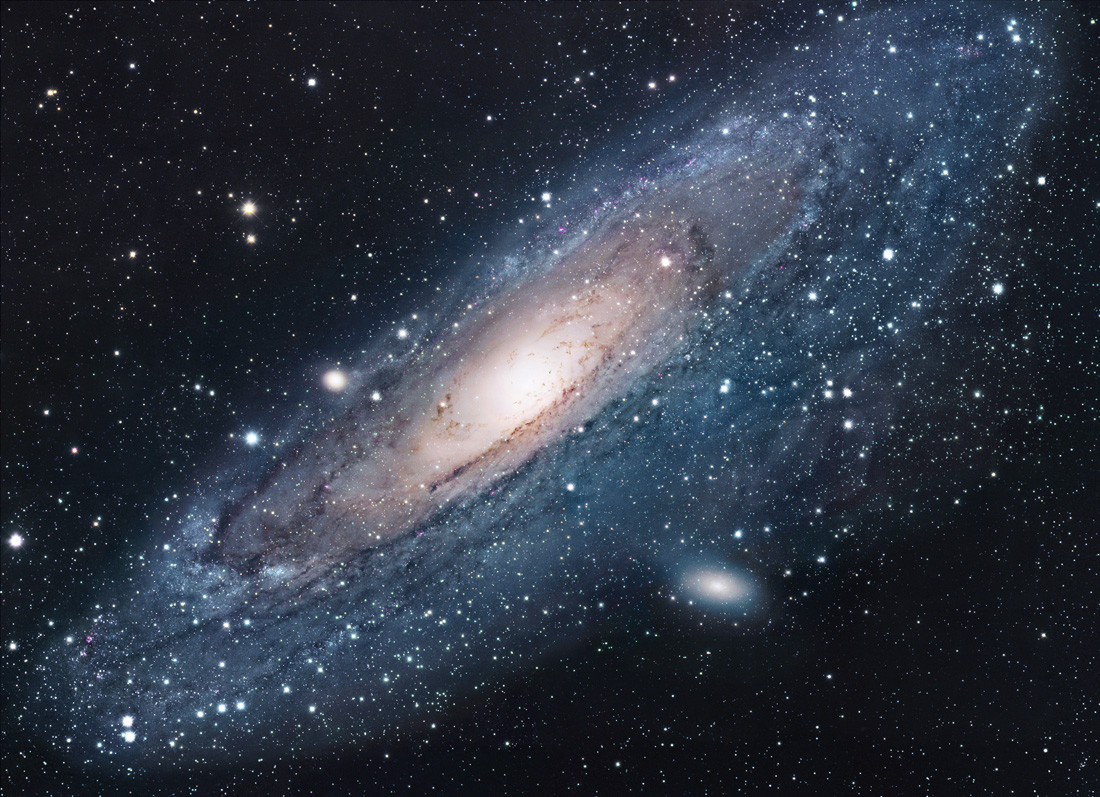 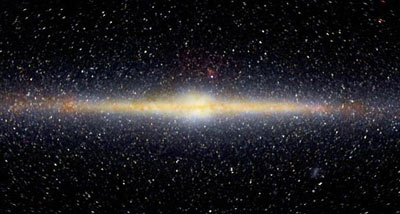 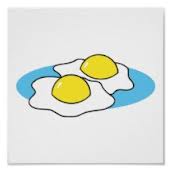 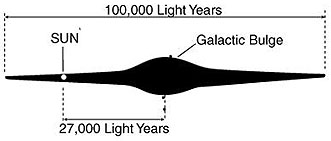 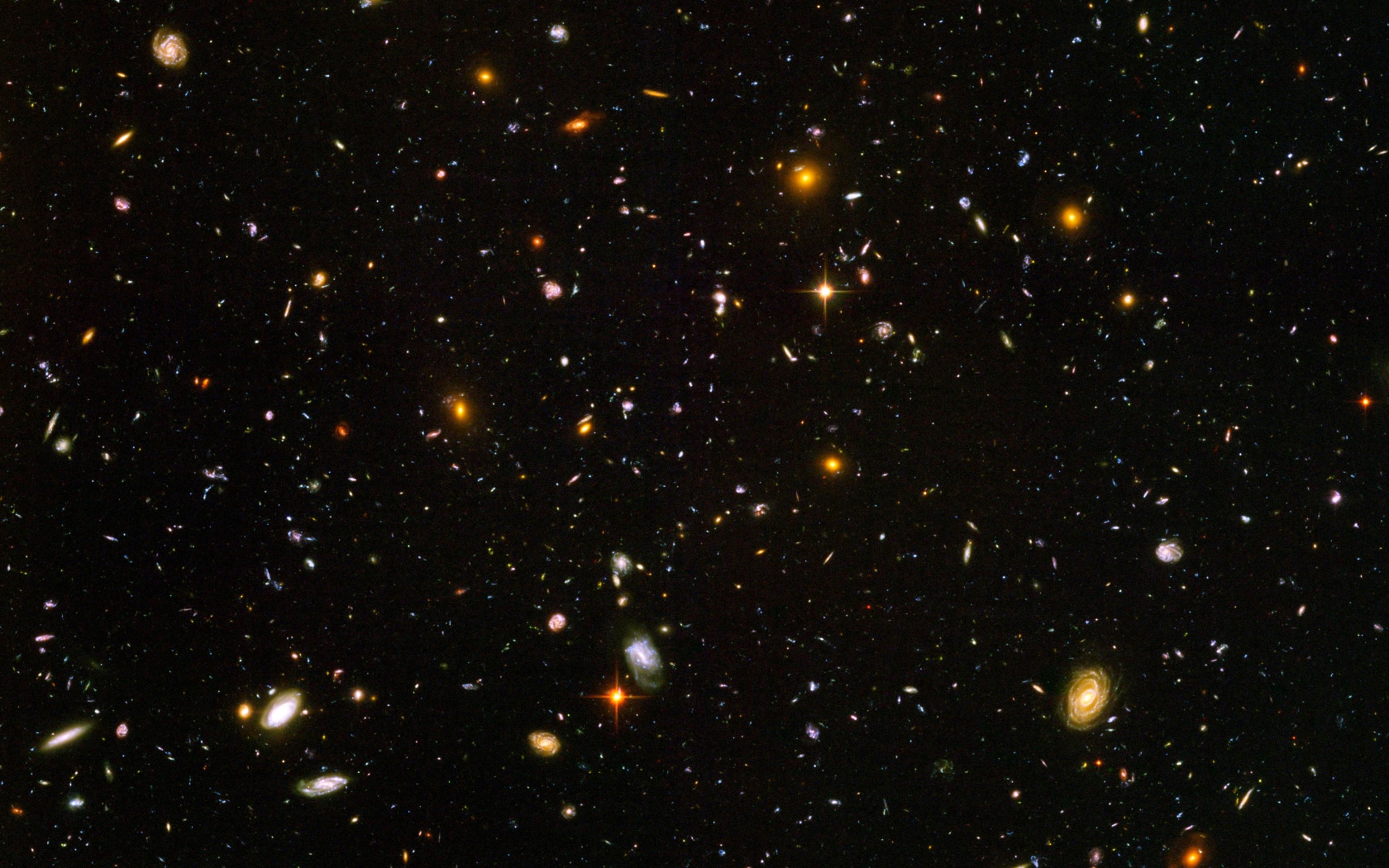 Galaxy
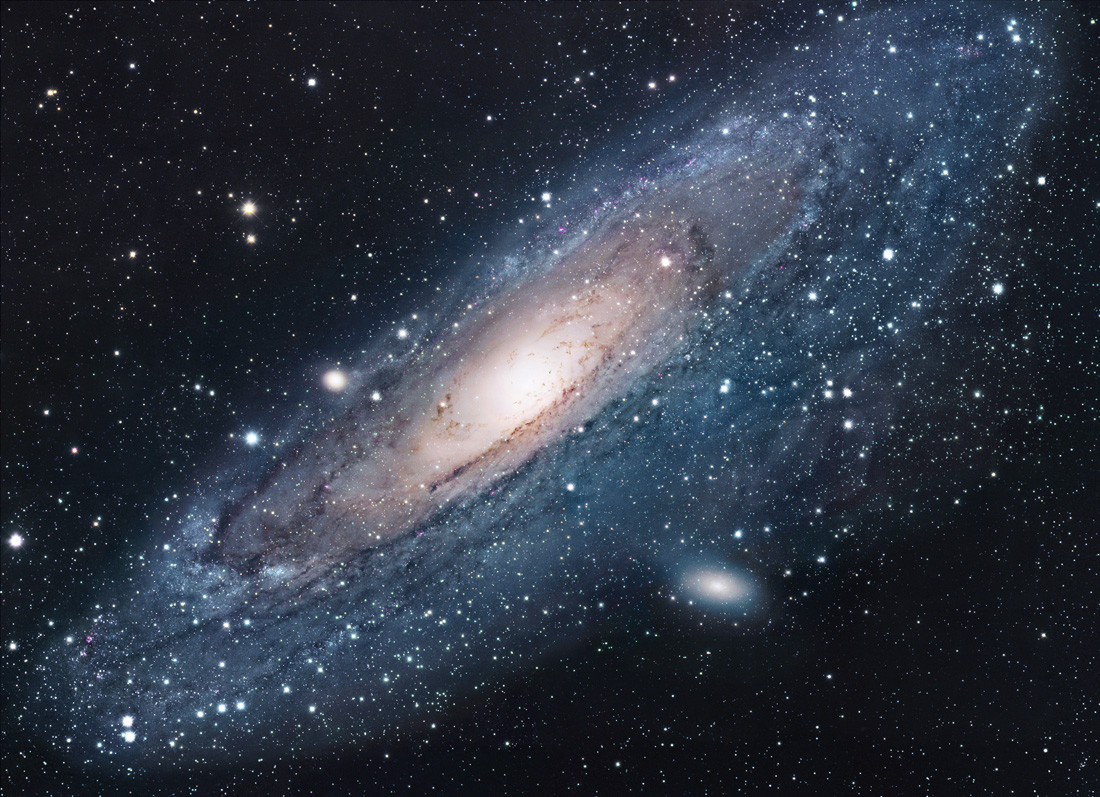 This is the Milky Way Galaxy. 
Our solar system is inside the Milky Way galaxy.
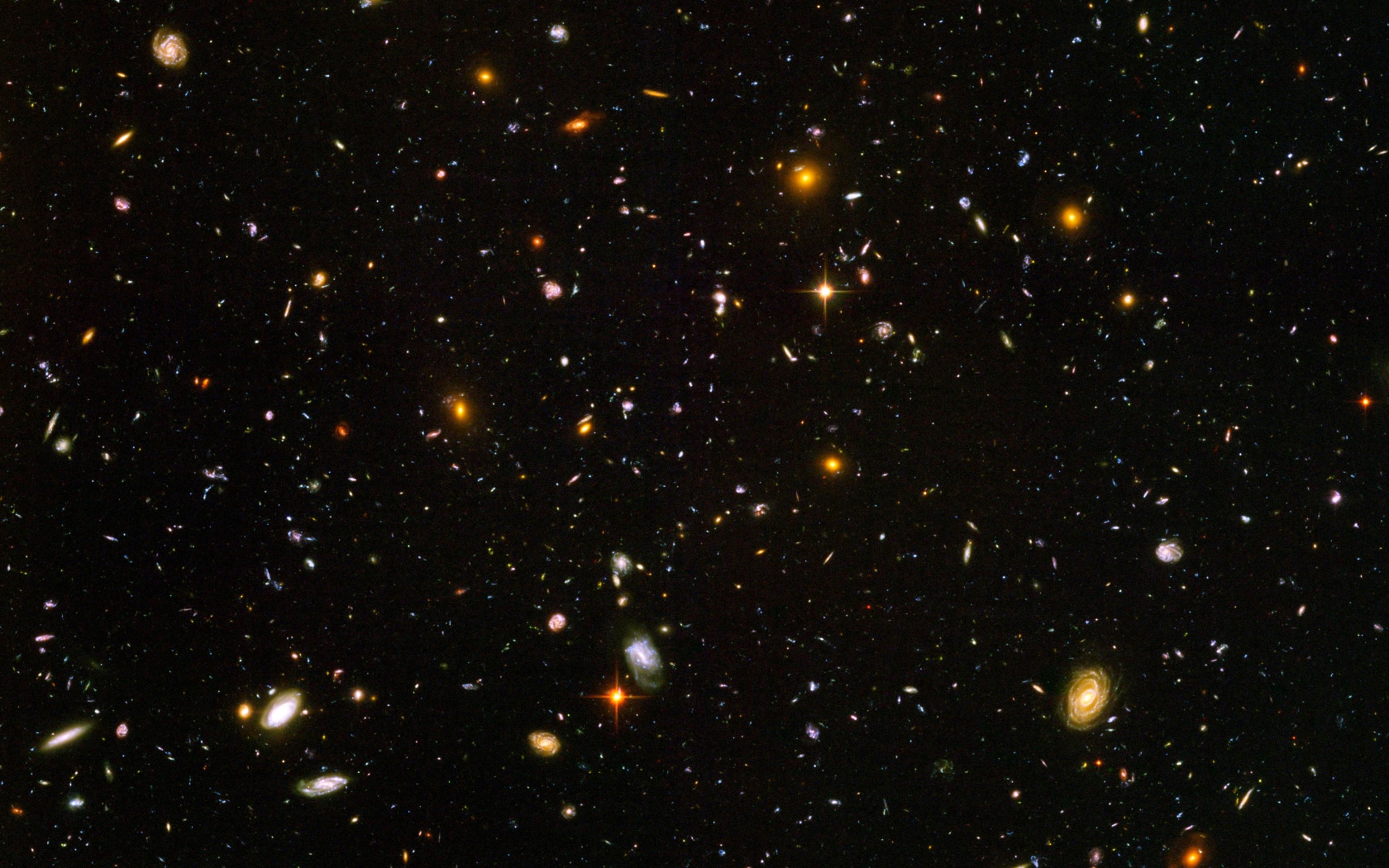 Where are we? 
Our sun and solar system is on one of the outer arms of the Milky Way galaxy.
Galaxy
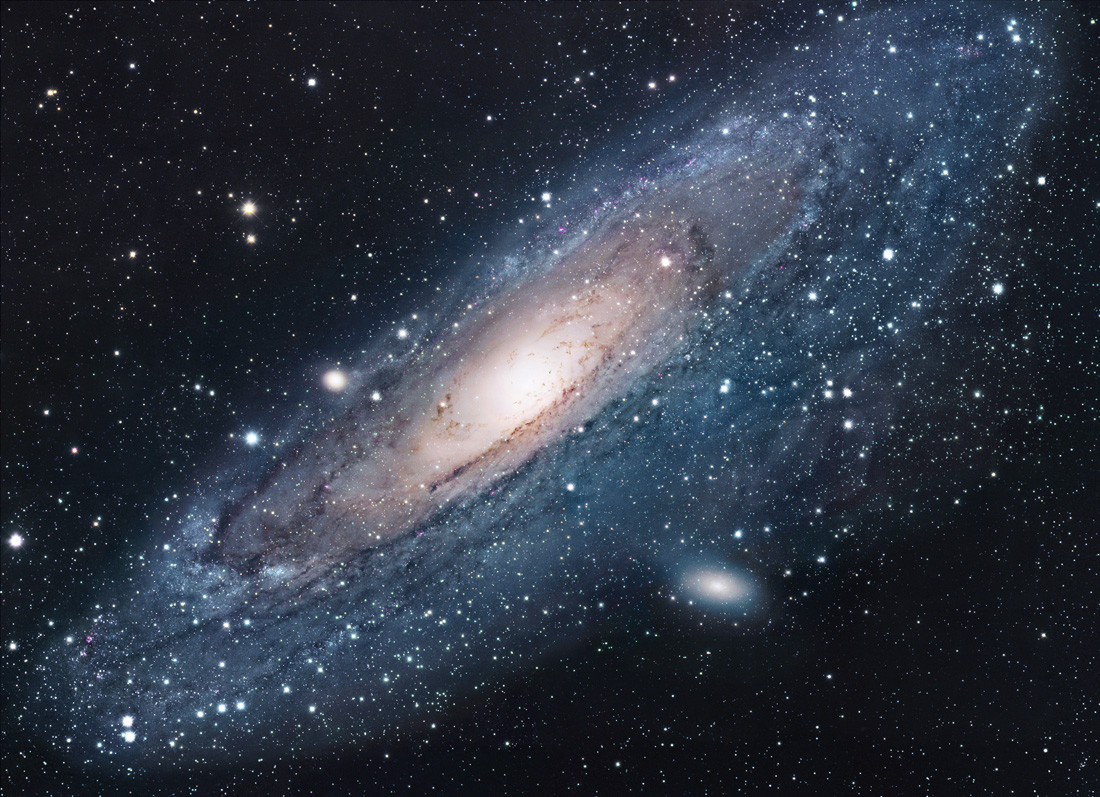 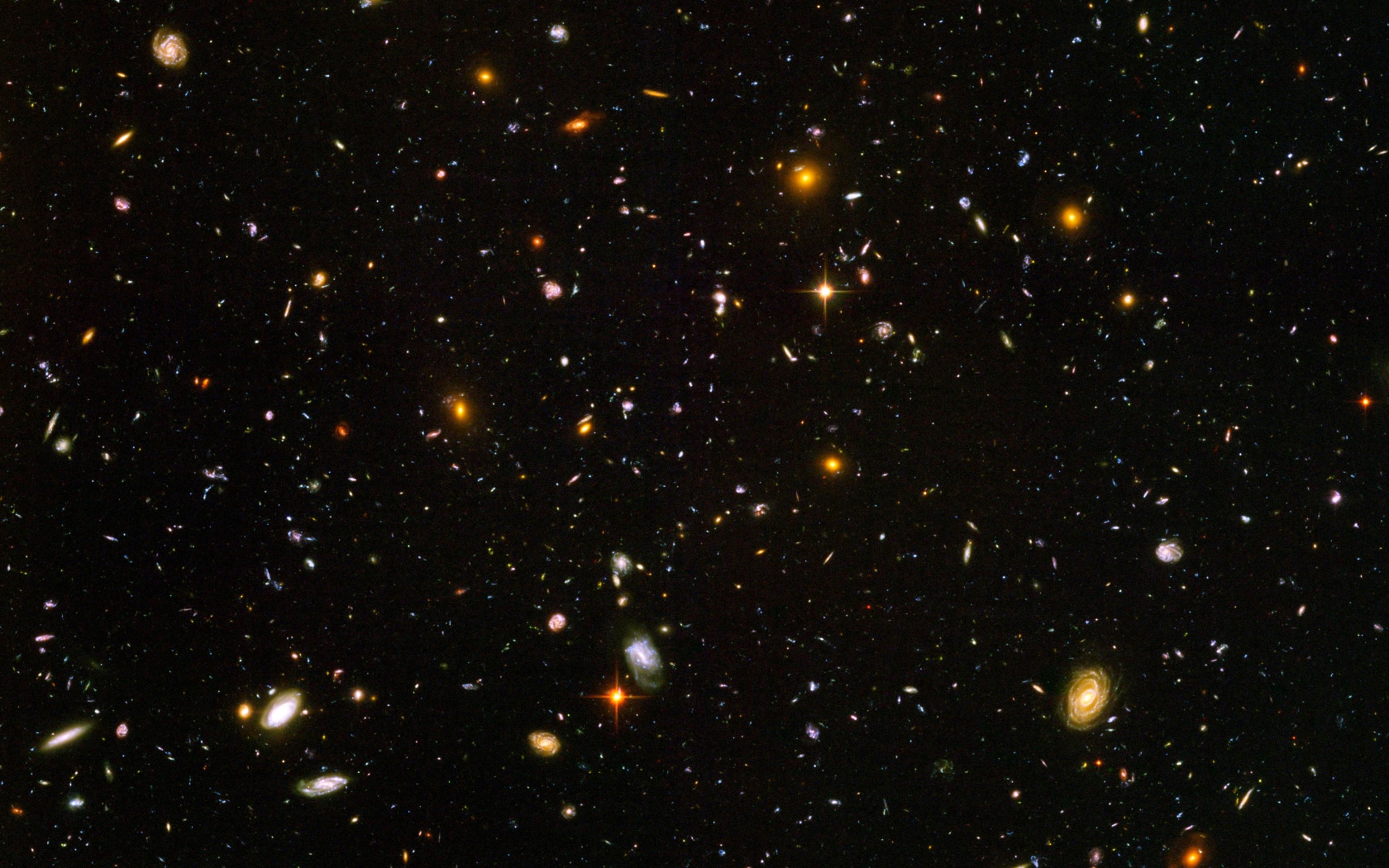 Galaxy
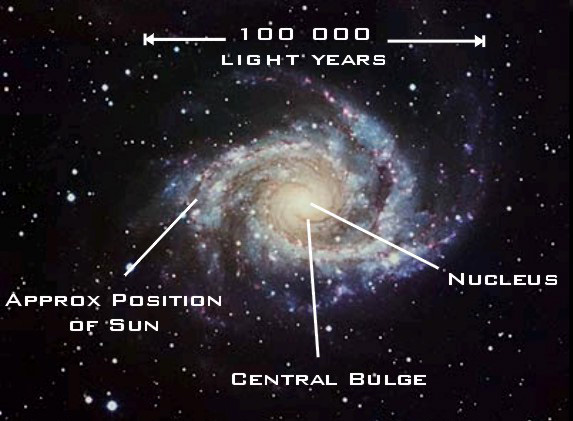 [Speaker Notes: www.danielsevo.com]
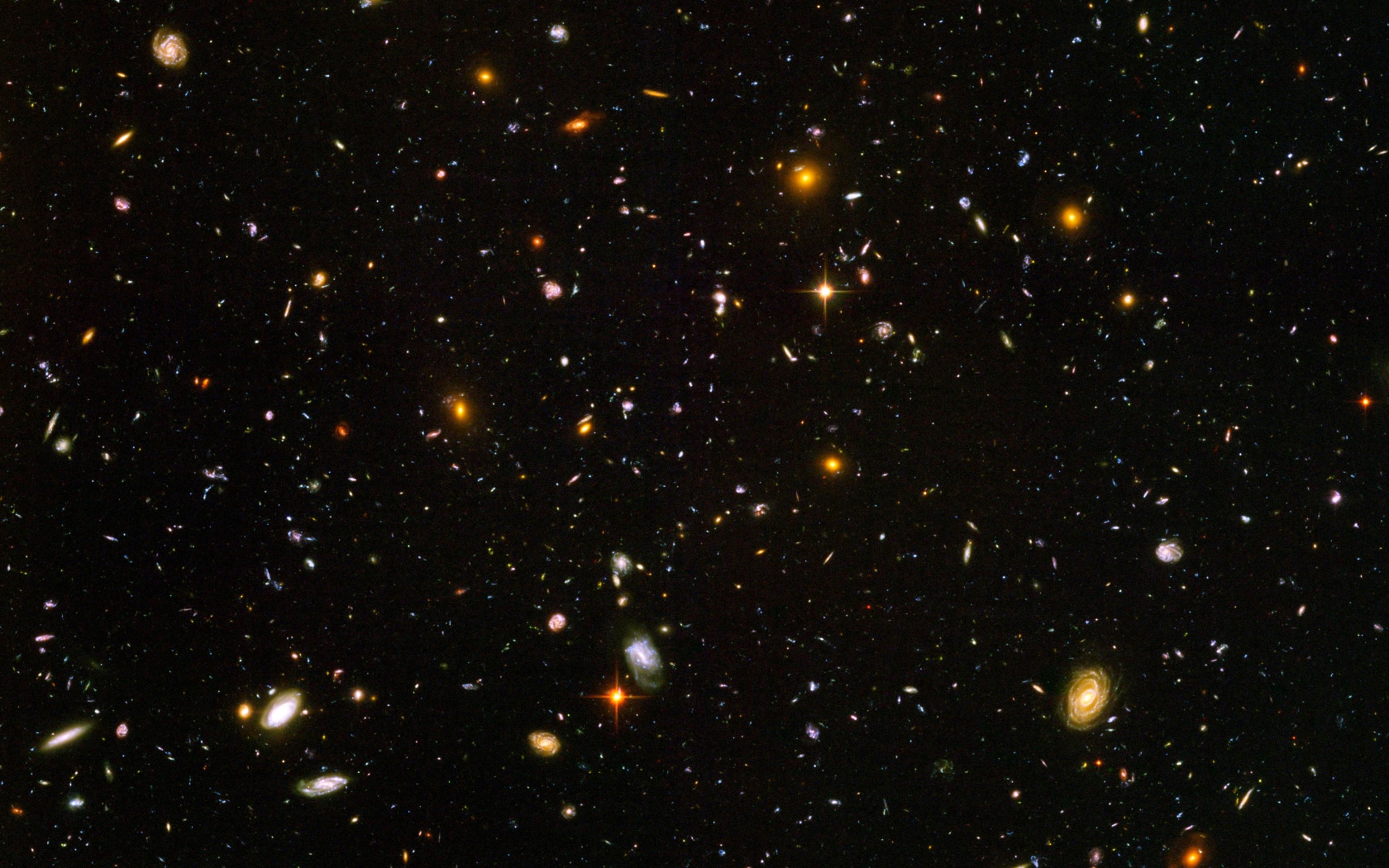 Galaxy
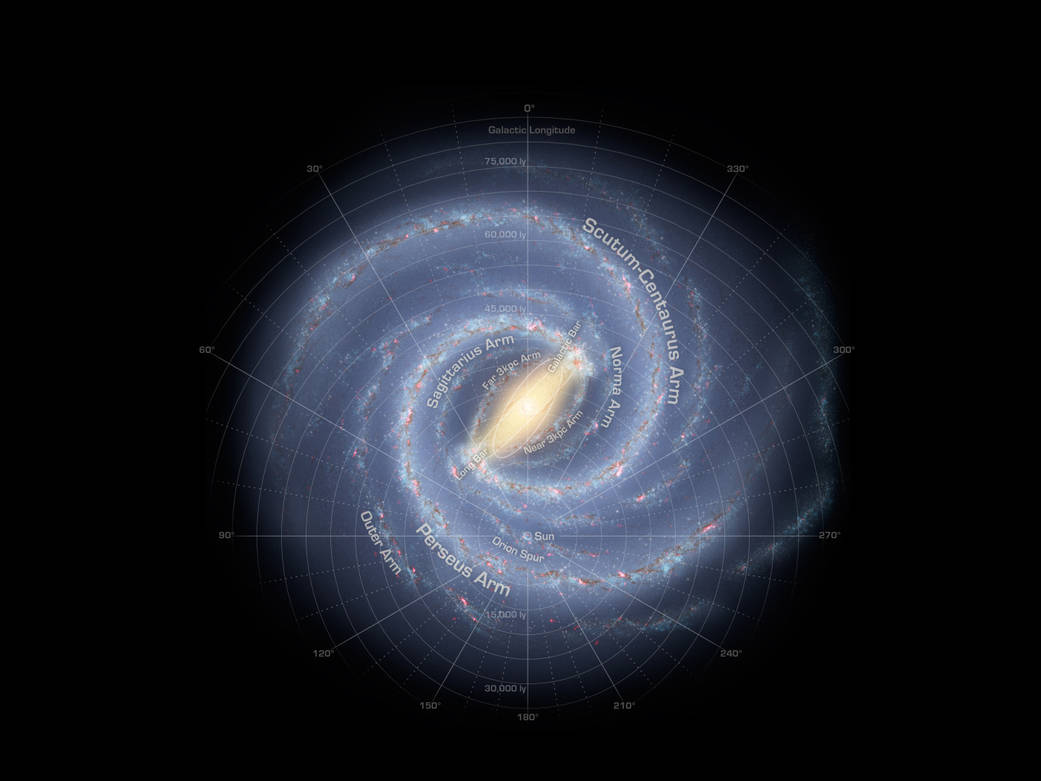 SUN
[Speaker Notes: www.danielsevo.com]
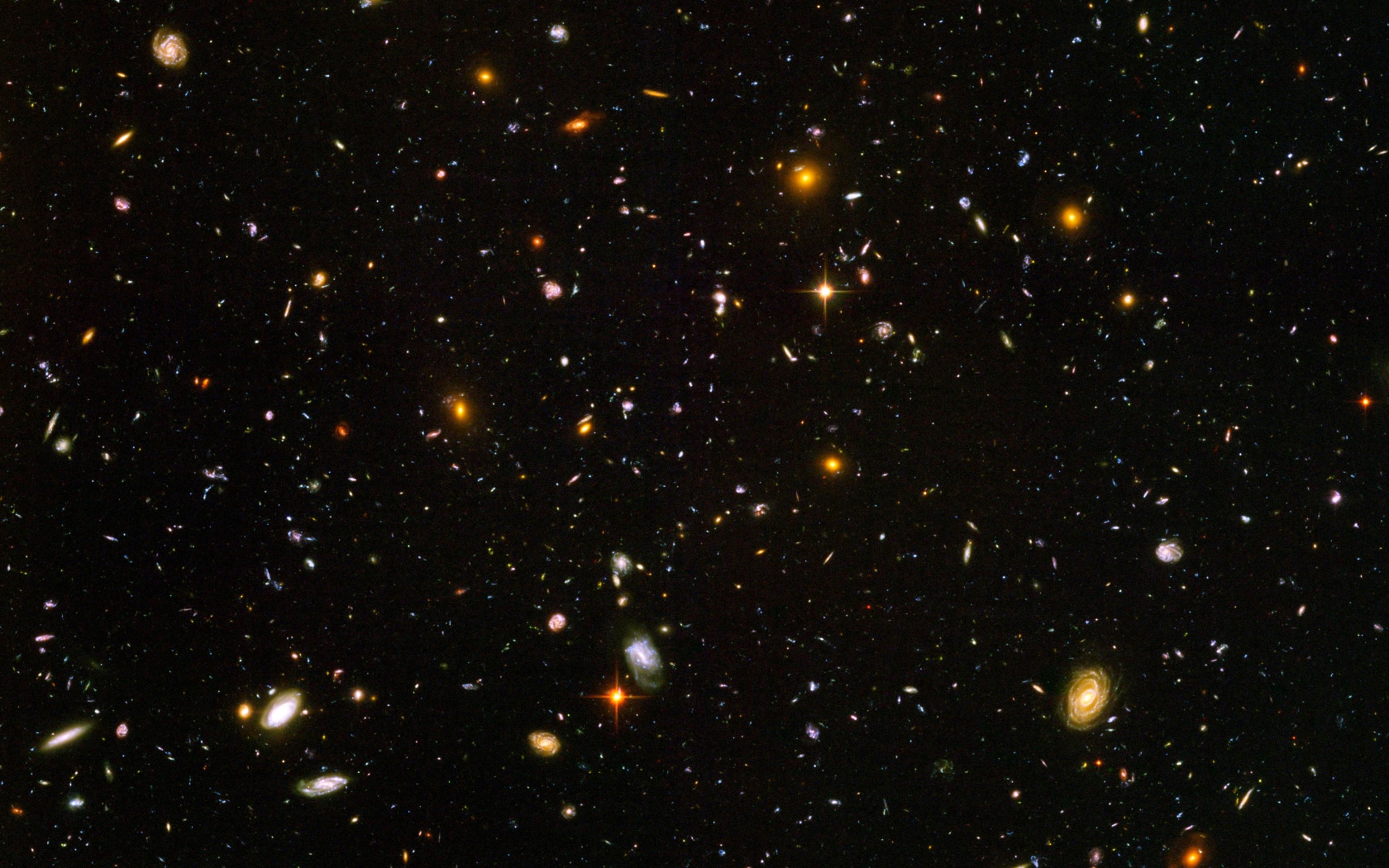 How BIG is our galaxy?100,000 light years in diameterWhat is a lightyear? : distance light travels in a year. In km… 1 ly=9.5 trillion, billion km.
[Speaker Notes: www.danielsevo.com]
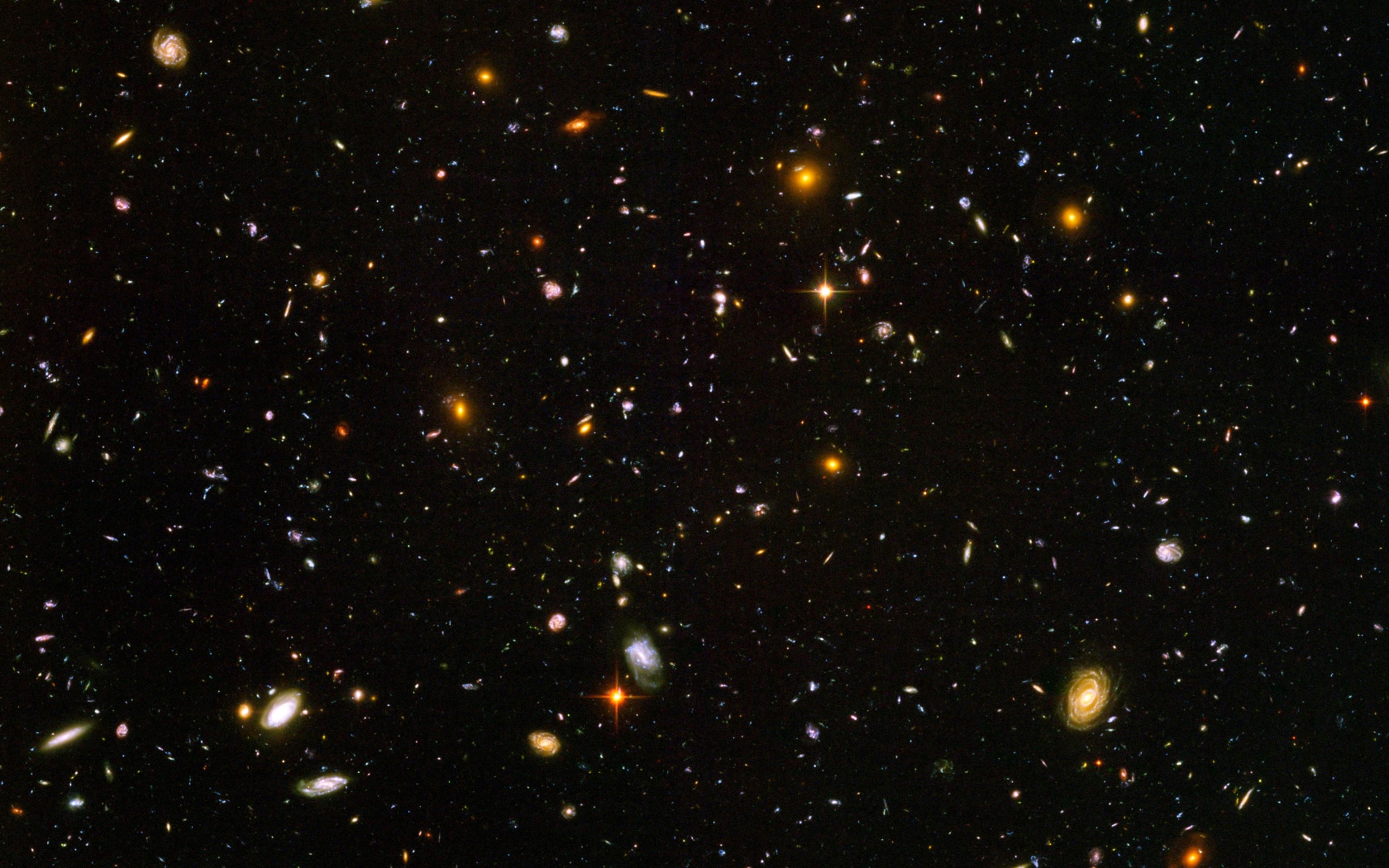 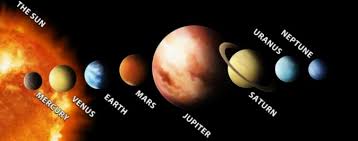 [Speaker Notes: www.danielsevo.com]
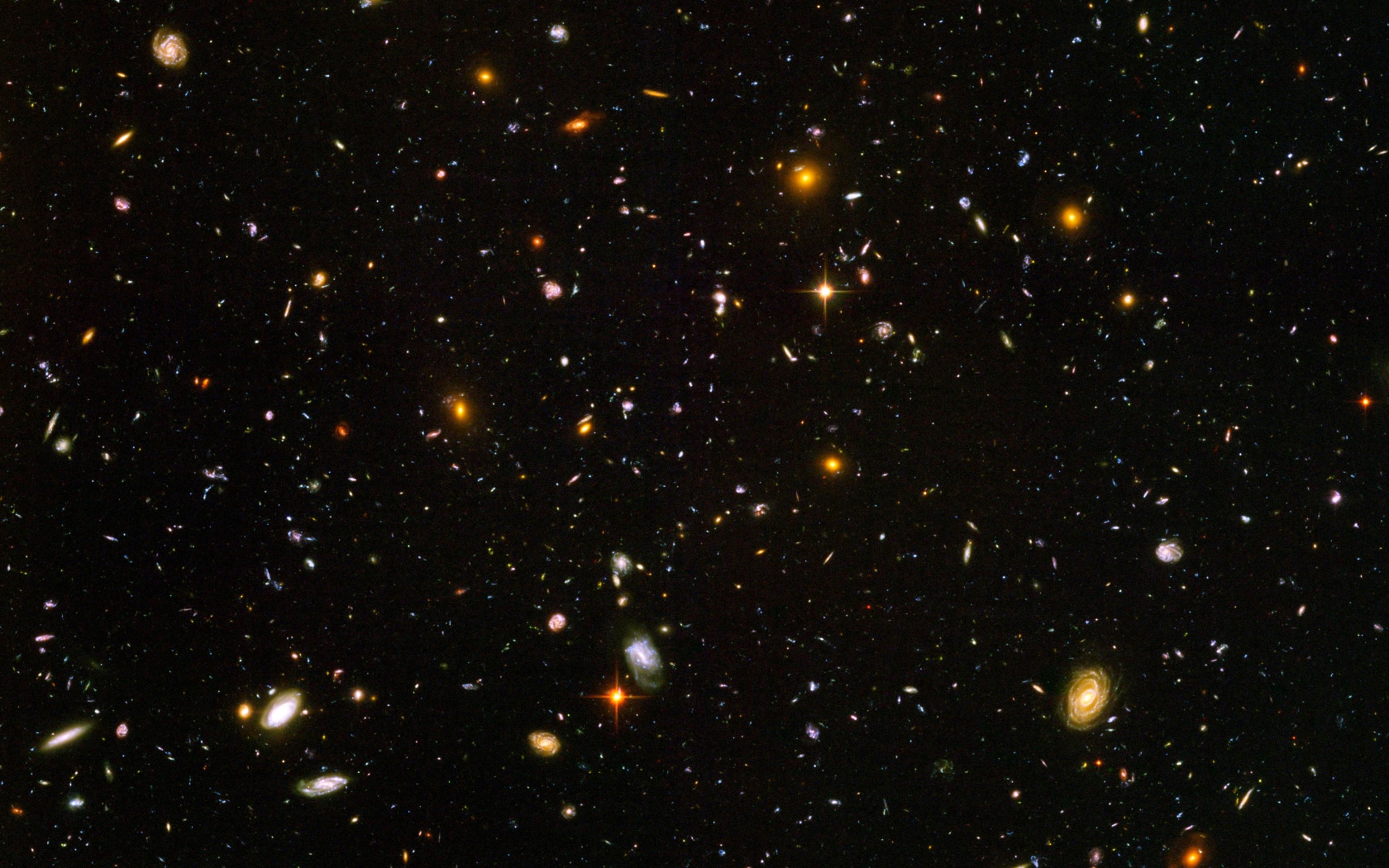 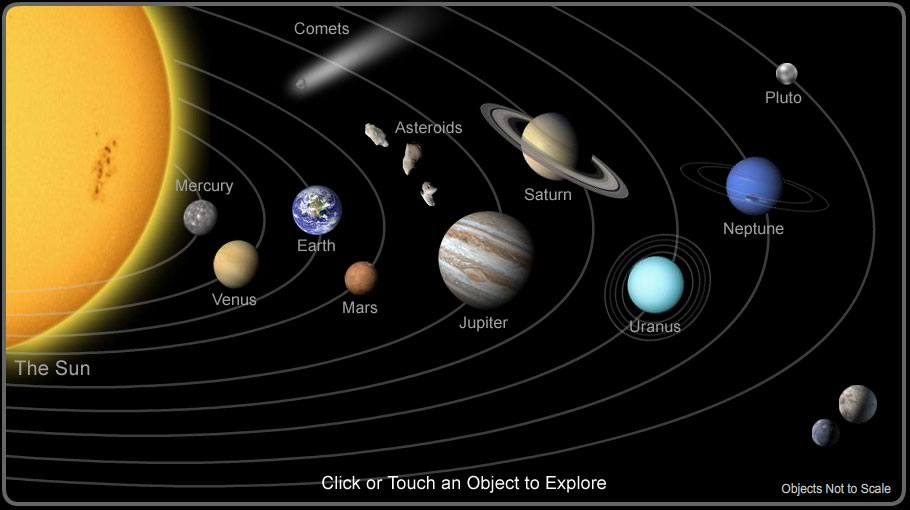 Astronomical unit: distance between the sun and the Earth. (150,000,000 km)
[Speaker Notes: www.danielsevo.com]
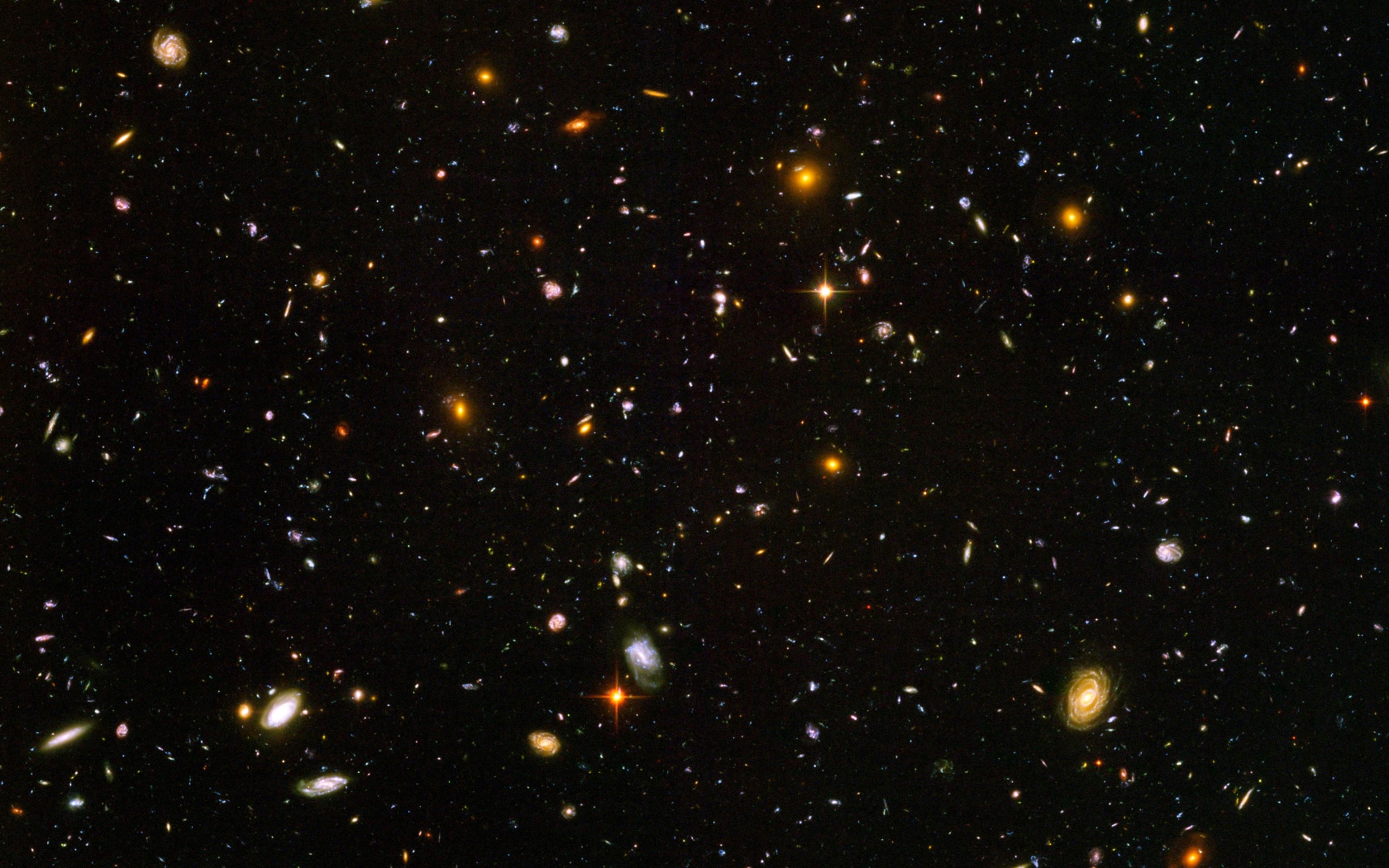 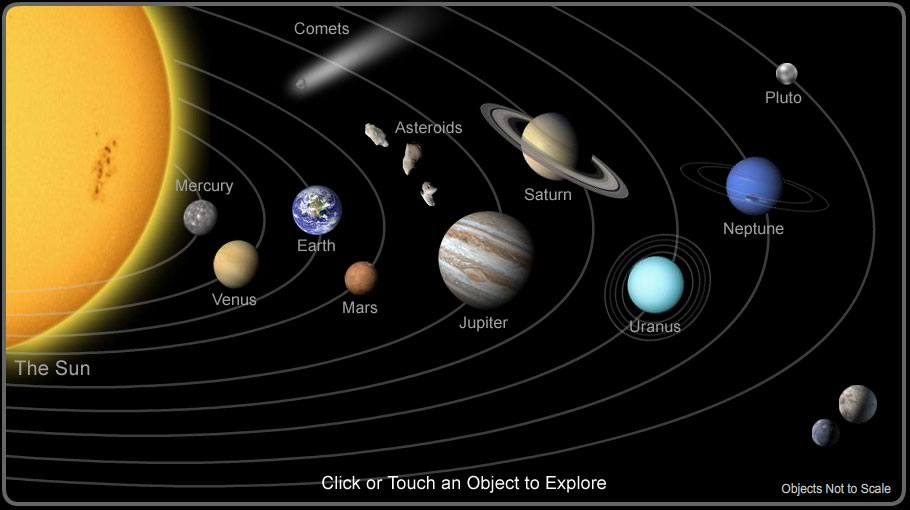 (150,000,000 km)=93,205,680mi
[Speaker Notes: www.danielsevo.com]